Речь на кончиках пальцев

(семинар-практикум 
для родителей)
Учитель-логопед МБДОУ 
«Детский сад №14 «Умка»
Палехова В.В.
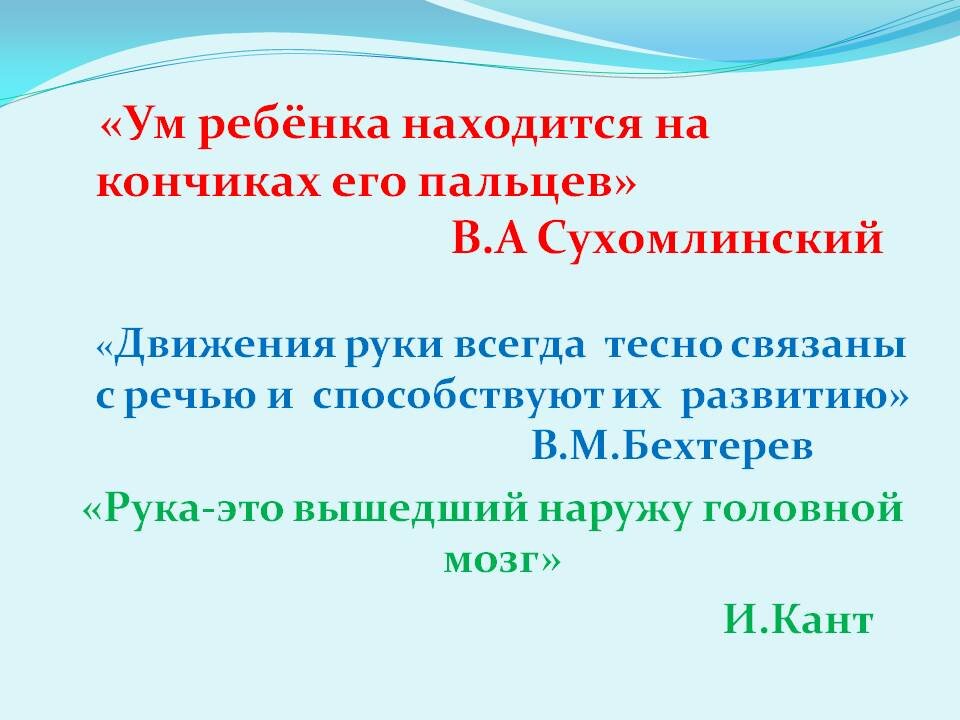 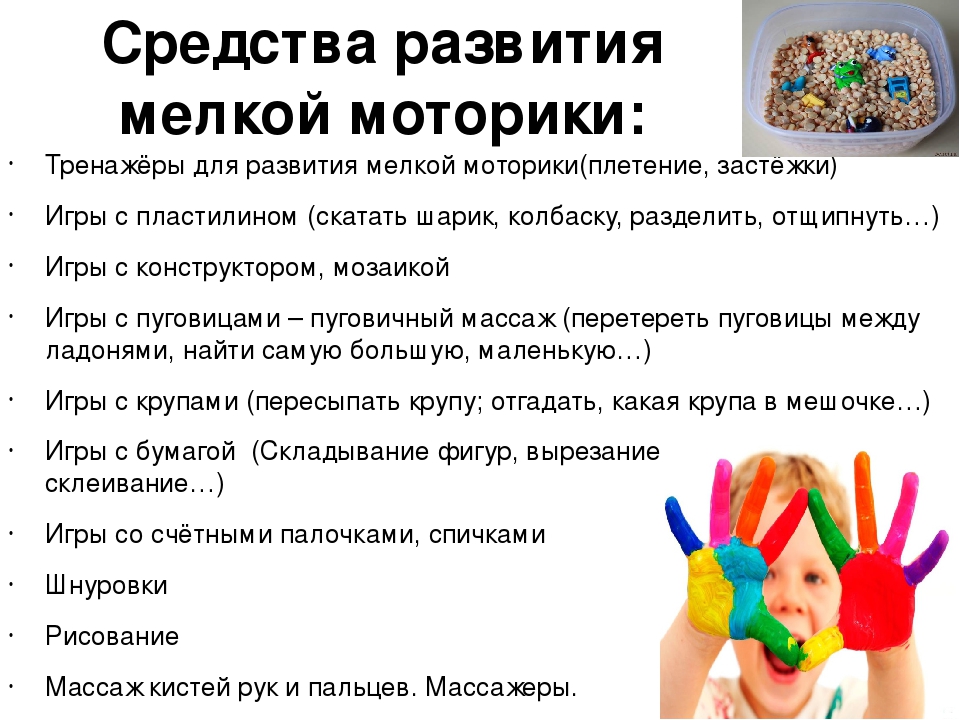 На развитие мелкой моторики рук благоприятное воздействие оказывают игры с предметами: мозаика, пирамидки, застёгивание и расстегивание пуговиц, шнуровка, застёгивание молний, наборы шаров для нанизывания их на стержень; игры с карандашами, работа с тестом, для развития движений хорошим средством является “Пальчиковый театр”. Малышам интересно раскручивать и закручивать крышки, разбирать предметы на части и собирать их снова. Во время игр моя задача состоит в том, чтобы организовать общение ребенка с кем-либо в процессе игровой деятельности, обогащая словарь детей.
По мнению известного педагога Марии Монтессори: «Таланты детей находятся на кончиках их пальцев». Исследования современных физиологов показывают, что имеется тесная связь больших полушарий мозга с нервными окончаниями, заложенными в подушечках пальцев и в кистях рук: утомление мышц рук вызывает торможение центральной нервной системы и наоборот. Можно влиять на рецепторы кистей рук и пальцев, механически раздражая их и вызывая ощущение тепла с помощью массажа.
	Как писал физиолог И.П. Павлов, «руки учат голову, затем поумневшая голова учит руки, а умелые руки снова способствуют развитию мозга».
Для начала разогреем наши ручки

Игра «Ручки греем» (упражнение выполняется по внешней стороне ладони).
- Очень холодно зимой,
Мерзнут ручки: ой, ой, ой!
Надо ручки нам погреть,
Посильнее растереть.

«Добываем огонь» - энергично растираем ладони друг о друга, чтобы стало горячо.
- Добываем мы огонь,
Взяли палочку в ладонь.
Сильно палочку покрутим –
И огонь себе добудем.

«Стряпаем» - имитируем скатывание колобков, по 4 раза влево и вправо.
- Раскатаем колобок,
Колобок – румяный бок.
Будем сильно тесто мять,
Будем маме помогать.
Растирание пальцев – руку сжать в кулак, затем резко разжать – 5 раз.
- Крепко пальчики сожмем,
После резко разожмем.
Пальчиковая гимнастика решает множество задач в развитии ребенка:
•	развивает навыки мелкой моторики;
•	способствует развитию речи;
•	активизирует работу головного мозга;
•	развивает образное мышление, память, внимание, воображение и снимает тревожность.
«Этот пальчик»

Этот пальчик хочет спать, (загибание пальцев, начиная с мизинца)
Этот пальчик - прыг в кровать,
Этот пальчик прикорнул,
Этот пальчик уж уснул,
Этот пальчик – спит давно. (Большой палец уже загнут)
Тише, тише не шумите,
Наши пальцы не будите.
Встали пальчики! Ура!
В детский сад идти пора! (Растопырить пальцы и пошевелить ими)

   «Две сороконожки»

Две сороконожки бежали по дорожке (две ладошки рядом шевелят пальцами).
Бежали – бежали, 
Друг друга повстречали (две ладошки замерли). 
Так друг друга обнимали, 
Так друг друга обнимали, (пальцы левой и правой рук обнимают друг друга в замке) 
Что мы их едва разняли (руки в замке рассоединяются).
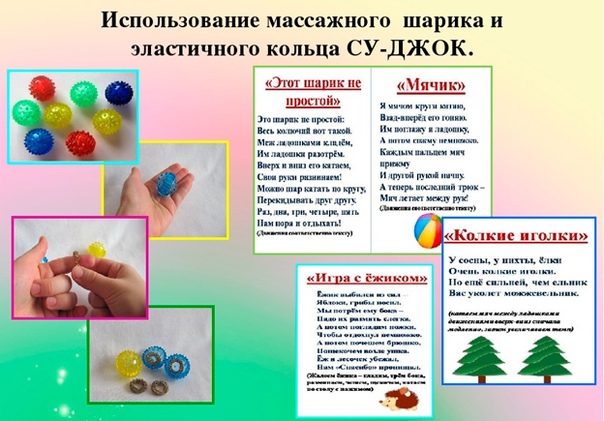 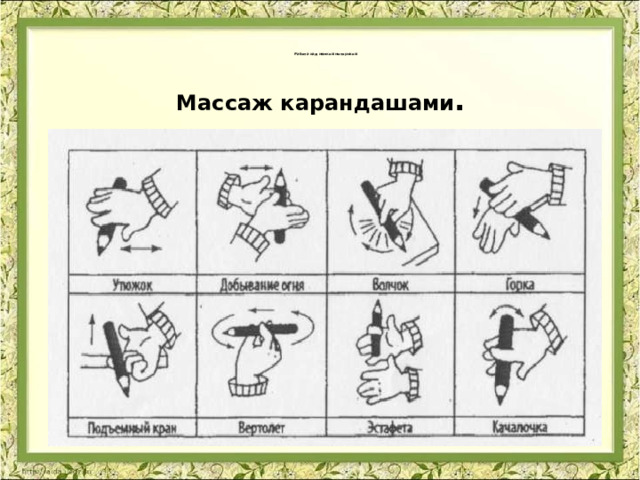 Карандаш бежит вперед                             А потом наоборот, эй ребята не зевайте,
Карандашик не роняйте!

Лесенка
Мы по лесенке зайдем
В наш красивый прочный дом.
Научился два ореха
Между пальцами катать.
Это в школе мне поможет буквы ровные писать

Прокачу я свой орех 
по ладоням снизу вверх
А потом обратно
Чтоб стало мне приятно.
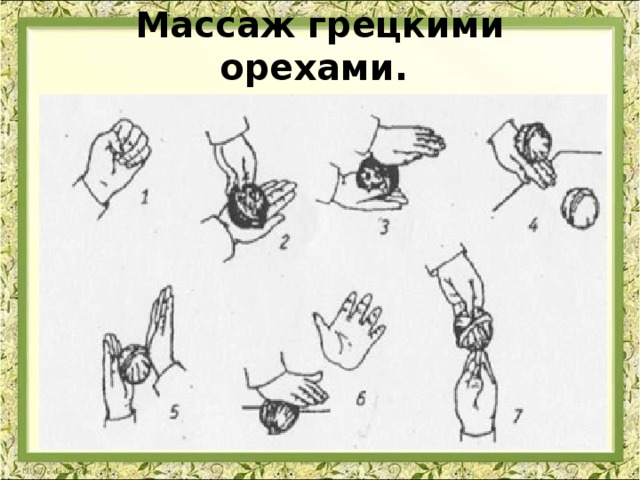 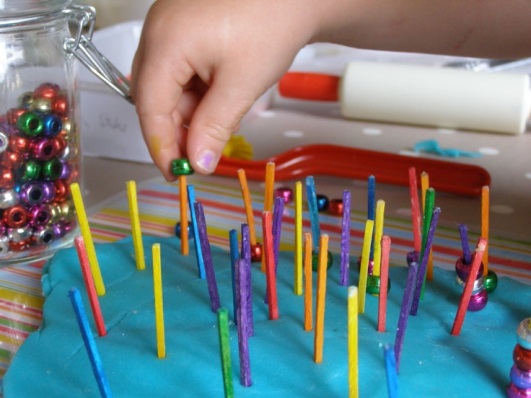 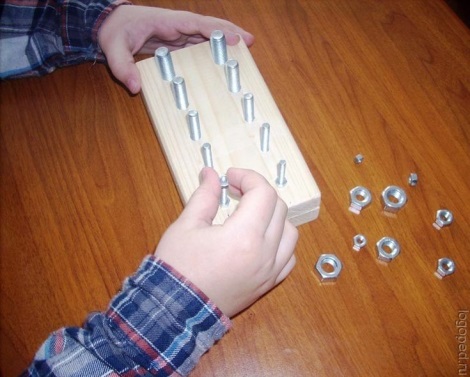 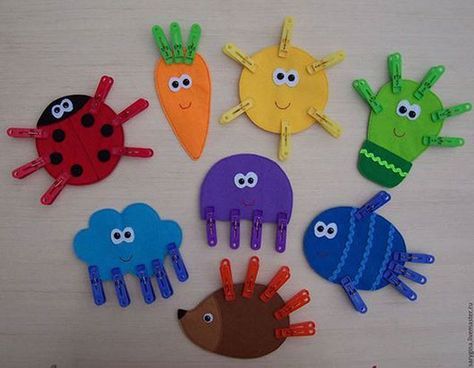 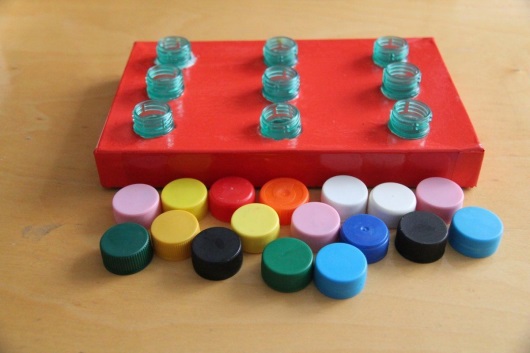 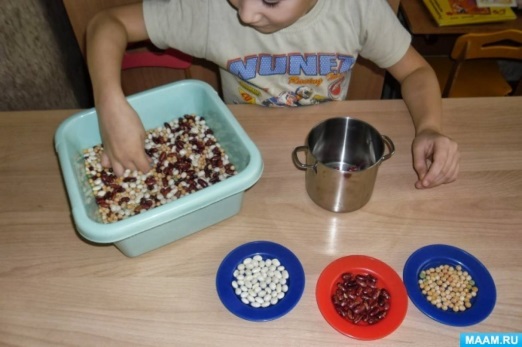 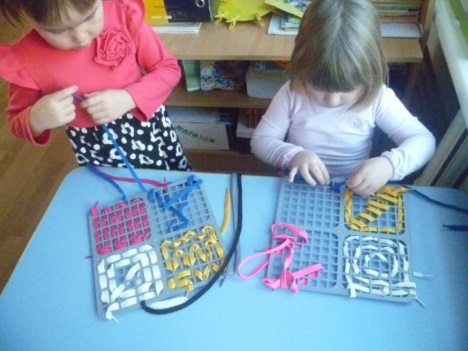 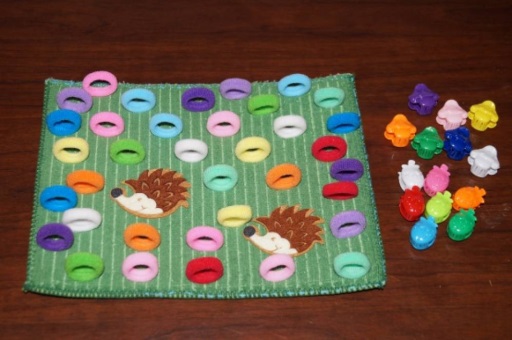 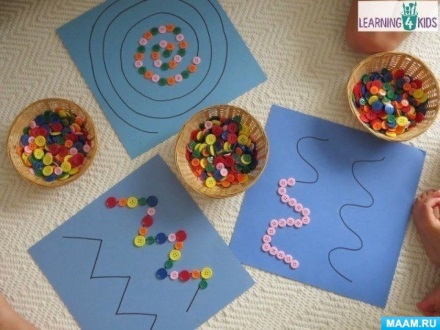 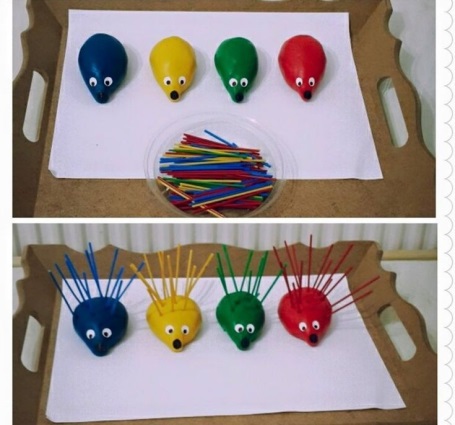 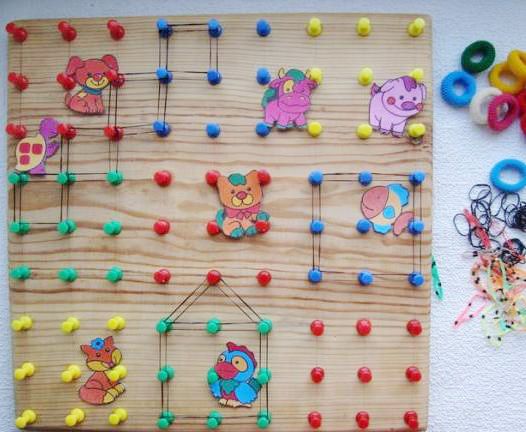 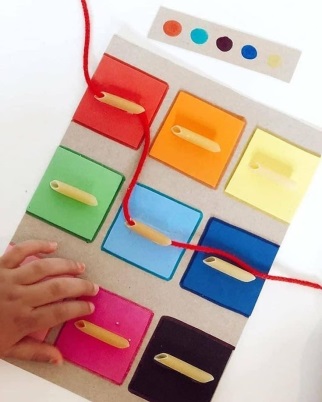 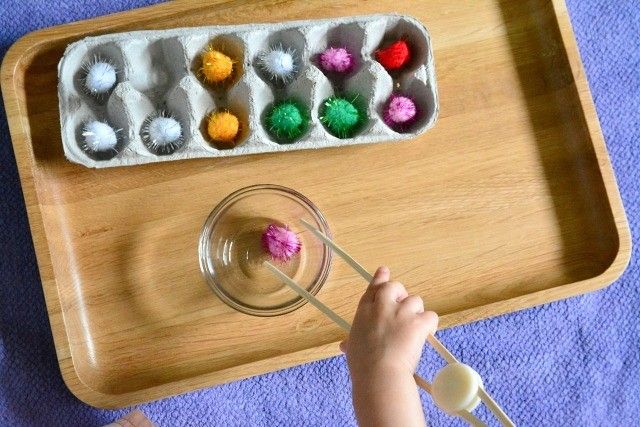 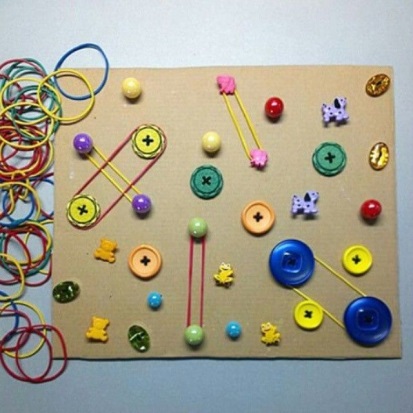 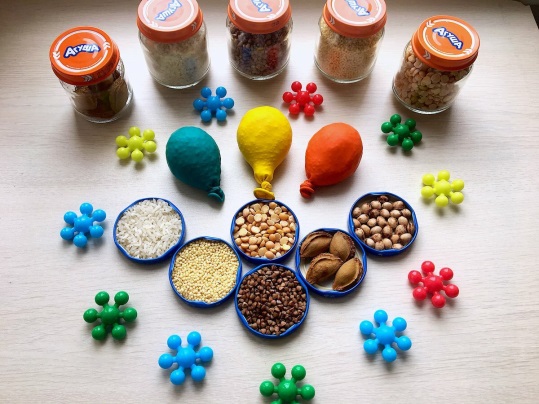 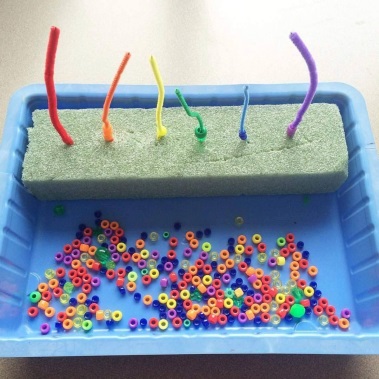 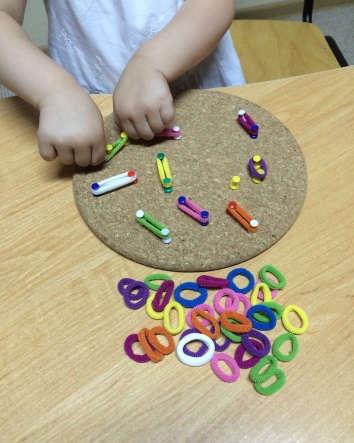 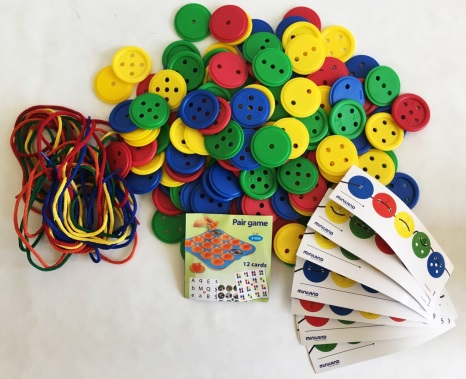 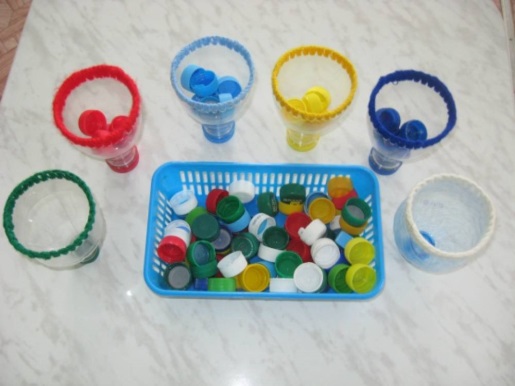 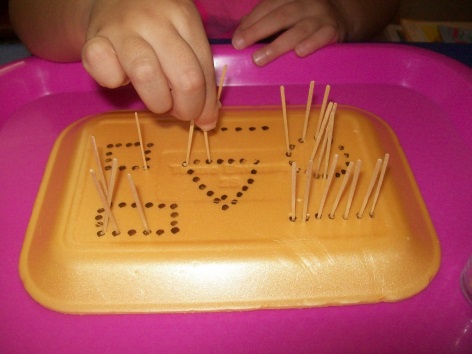 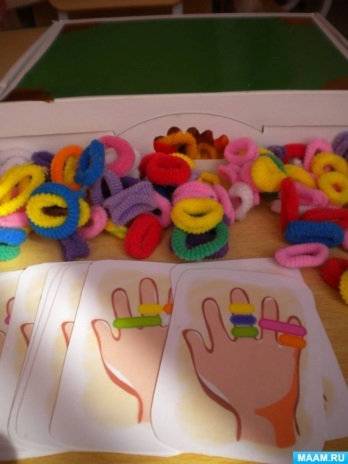 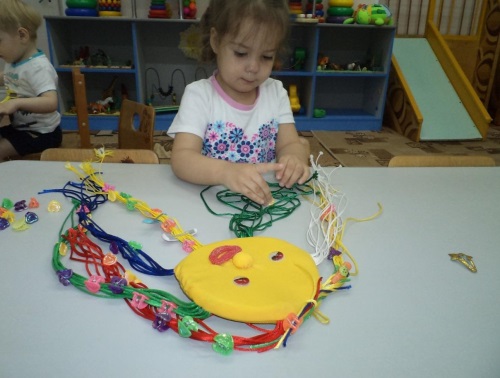 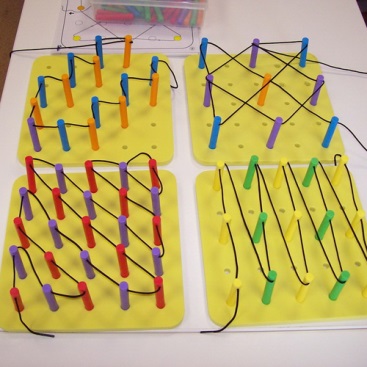 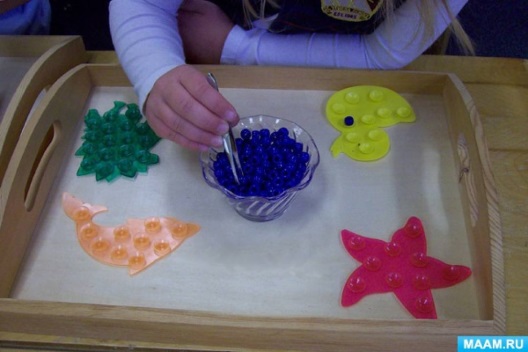 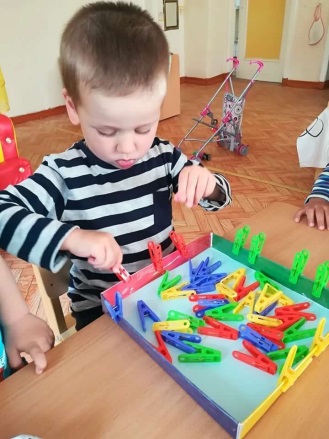 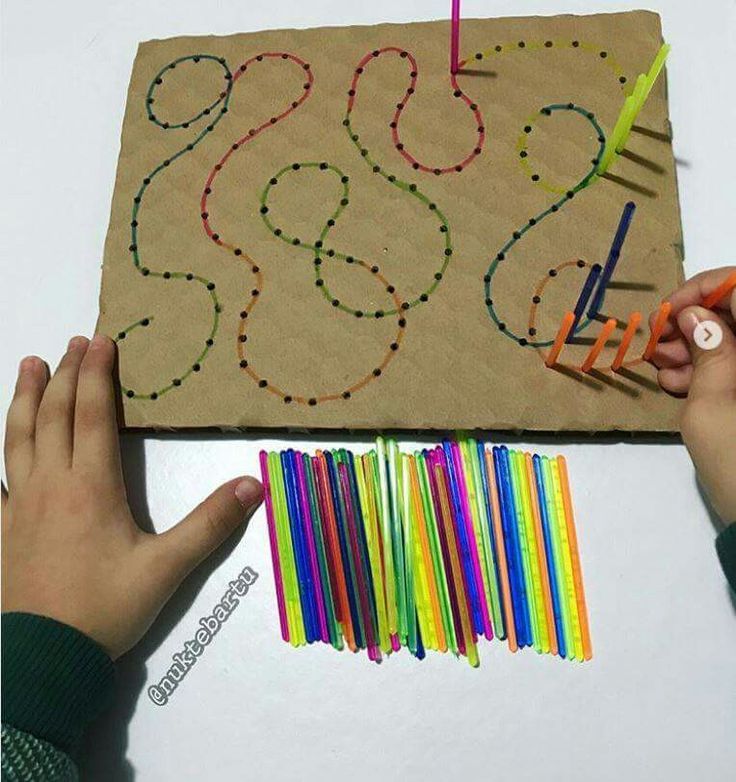 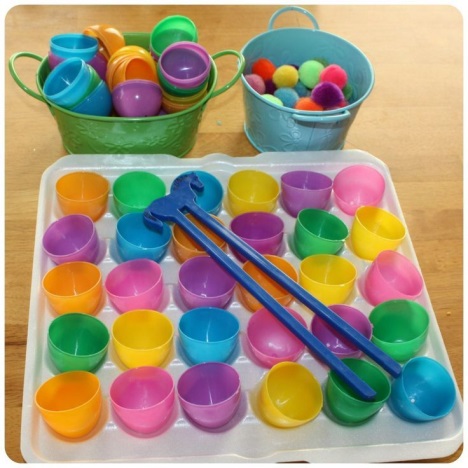 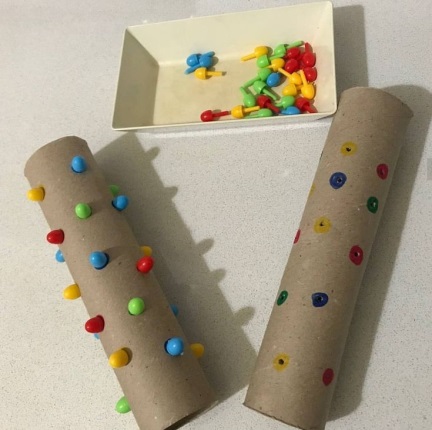 Чем лучше развиты пальчики, тем лучше развита речь. Если движение пальцев рук соответствует возрасту, то и речевое развитие находится в пределах нормы; если движение пальцев отстает, то задерживается и речевое развитие. Речь совершенствуется под влиянием импульсов от рук, точнее, от пальцев. Поэтому, если Вы хотите, чтобы ребенок хорошо говорил, развивайте его ручки!
Интернет – ресурсы:

Девочка  с книгой и котом:
http://img1.liveinternet.ru/images/attach/c/10/109/355/109355719_1.jpg
 
Картинка для создания фона: 
http://www.hqoboi.com/img/nature/field-photo-141.jpg 

Шаблон сделан в программе Adobe Photoshop
Спасибо за внимание!